Figure 1 HealthMap System Architecture.
J Am Med Inform Assoc, Volume 15, Issue 2, March 2008, Pages 150–157, https://doi.org/10.1197/jamia.M2544
The content of this slide may be subject to copyright: please see the slide notes for details.
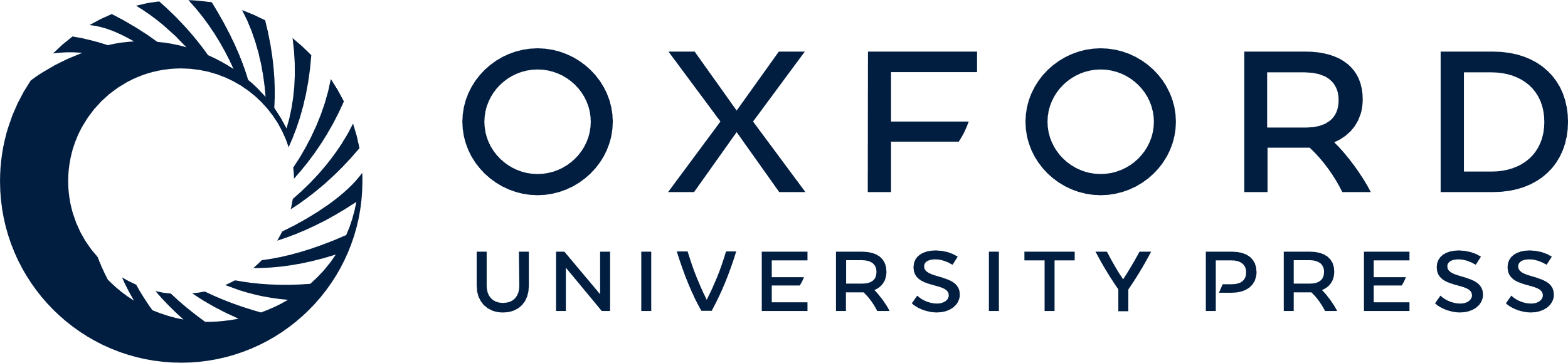 [Speaker Notes: Figure 1 HealthMap System Architecture.


Unless provided in the caption above, the following copyright applies to the content of this slide: American Medical Informatics Association]